Entrenamiento en pruebas objetivas
Análisis de Procesos Físicos
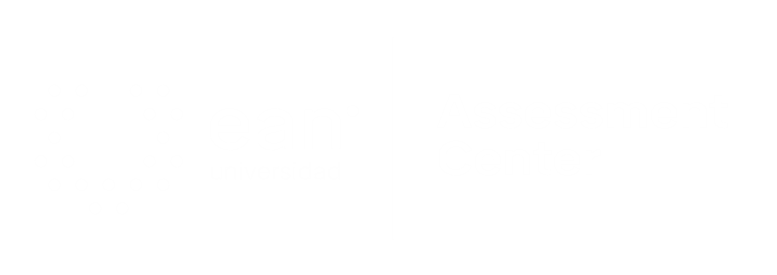 Apreciados docente y estudiantes
El siguiente entrenamiento está diseñado para que puedan familiarizarse con la estructura y funcionamiento de las pruebas objetivas. Con este documento ustedes tendrán la posibilidad de conocer en detalle los principales componentes de los ítems que conforman la prueba objetiva.

Este entrenamiento ha sido construido con información equivalente a la que se encuentra en las pruebas reales, por lo que se espera que los estudiantes obtengan herramientas esenciales para su apropiado desempeño en las pruebas.

¡Bienvenidos!
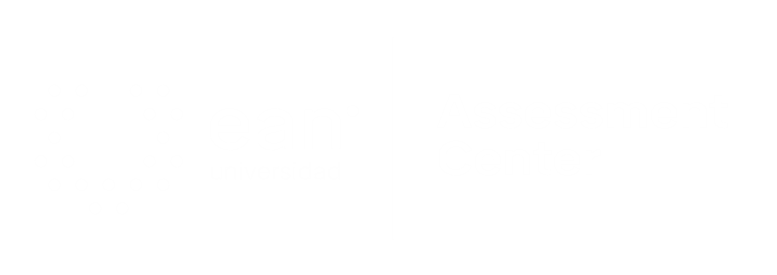 Comencemos…
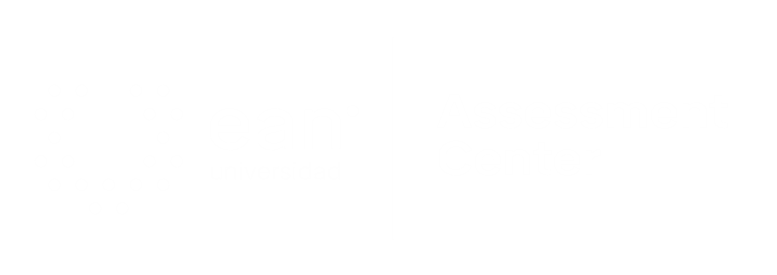 1. Caso o situación problémica
Una empresa alimenticia requiere fabricar sus equipos para la producción de alimentos a base de harina de trigo y ácido cítrico. Ha solicitado la asesoría de un ingeniero de producción y éste le ha recomendado que utilice acero al carbono con un recubrimiento en cromo para todos los equipos, especialmente para las partes que van en contacto con los alimentos.
 
Adicionalmente le ha recomendado utilizar una soldadura de electrodo (AWS E-308) para la unión de las láminas y componentes de los equipos.
Una vez los equipos comenzaron a utilizarse se encontró que presentaban alta corrosión y que se corría el riesgo de contaminar los alimentos. La empresa entonces lo ha llamado a usted como consultor para solucionar el problema que se presenta.
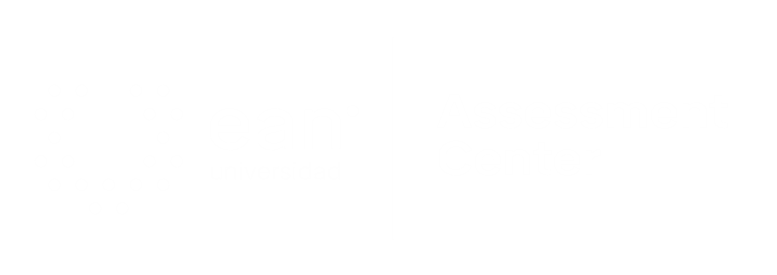 Enunciado
De acuerdo con la necesidad de la empresa alimenticia, ¿qué material recomendaría utilizar para la fabricación de los equipos para la producción de sus productos alimenticios?
Opciones de respuesta
Aluminio EN-AW 7022.
Acero Inoxidable AISI 316.
Acero Inoxidable AISI 406.
Acero con recubrimiento de aluminio ASTM A491.
b
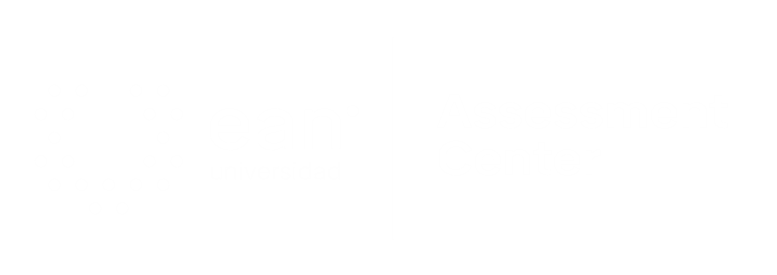 2. Caso o situación problémica
Una empresa alimenticia requiere fabricar sus equipos para la producción de alimentos a base de harina de trigo y ácido cítrico. Ha solicitado la asesoría de un ingeniero de producción y éste le ha recomendado que utilice acero al carbono con un recubrimiento en cromo para todos los equipos, especialmente para las partes que van en contacto con los alimentos. Adicionalmente le ha recomendado utilizar una soldadura de electrodo (AWS E-308) para la unión de las láminas y componentes de los equipos.
 
Una vez los equipos comenzaron a utilizarse se encontró que presentaban alta corrosión y que se corría el riesgo de contaminar los alimentos. La empresa entonces lo ha llamado a usted como consultor para solucionar el problema que se presenta.
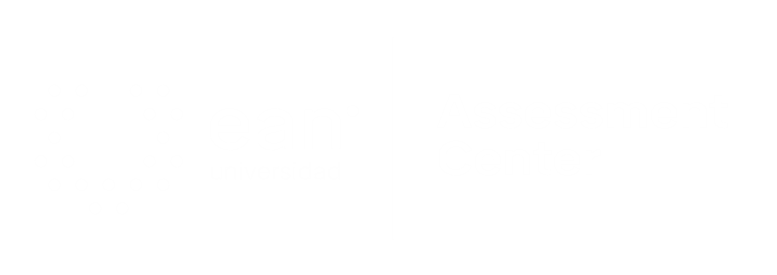 Enunciado
¿Por qué razón no debió utilizarse la soldadura AWS E-308 para soldar las partes en acero al carbono con recubrimiento de cromo?
Opciones de respuesta
Porque esta soldadura es para aceros inoxidables.
Porque se debería utilizar soldadura MIG.
Porque esta soldadura se utiliza en aluminios.
Porque en la industria de alimentos no se utilizan uniones soldadas.
a
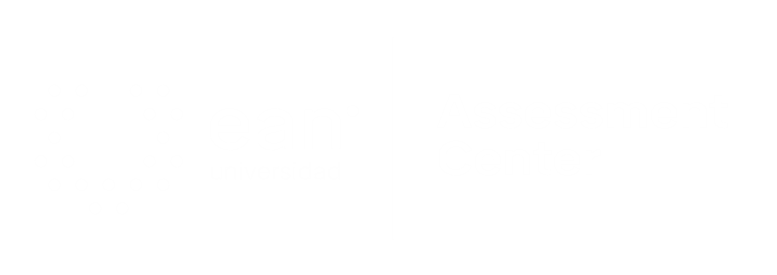 3. Caso o situación problémica
Una empresa que produce anzuelos para pesca requiere fabricar hilos trenzados en acero. Para ello están evaluando diferentes tipos de maquinaria que les permitan obtener el producto deseado. Adicionalmente, la empresa quiere evaluar el proceso de recubrimiento que les garantice el mejor producto.
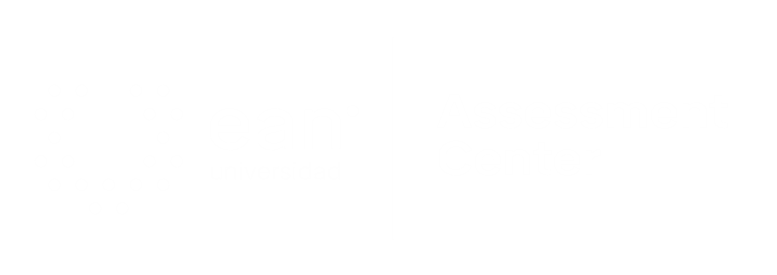 Enunciado
De acuerdo con la necesidad de la empresa de anzuelos, ¿qué recubrimiento recomendaría para el acero?
Opciones de respuesta
Anodizado.
Cincado.
Galvanizado en Caliente.
Niquelado.
c
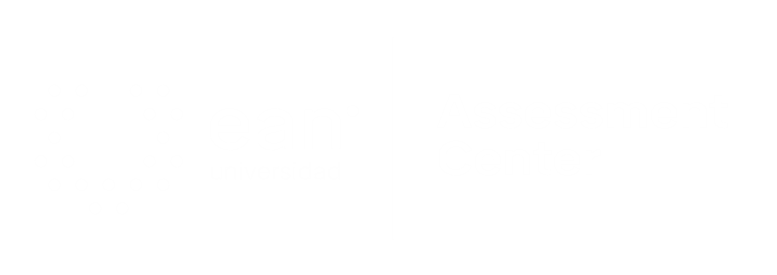 4. Caso o situación problémica
Una empresa que produce anzuelos para pesca requiere fabricar hilos trenzados en acero. Para ello están evaluando diferentes tipos de maquinaria que les permitan obtener el producto deseado.
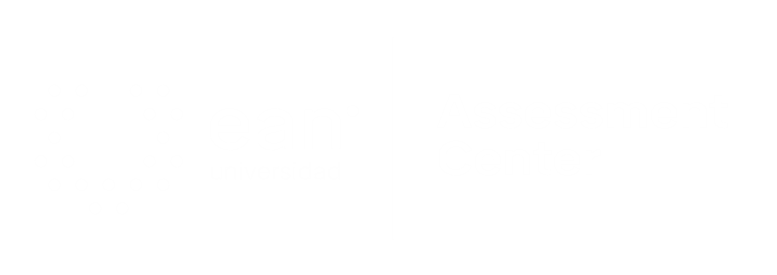 Enunciado
De acuerdo con la necesidad de la empresa de anzuelos, ¿qué proceso debe incluir para la producción de los hilos trenzados?
Opciones de respuesta
Extrusora.
Laminadora.
Trefiladora.
Troqueladora.
c
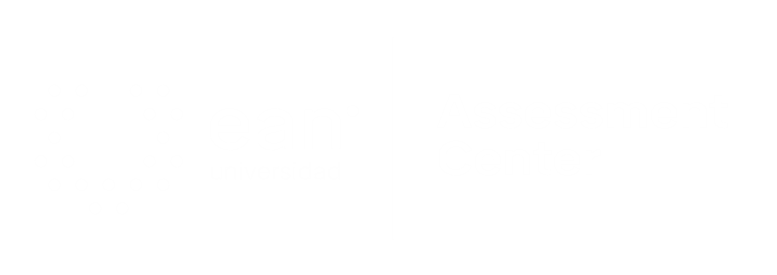 5. Caso o situación problémica
Una empresa que produce anzuelos para pesca requiere fabricar hilos trenzados en acero. Para ello están evaluando diferentes tipos de maquinaria que les permitan obtener el producto deseado.
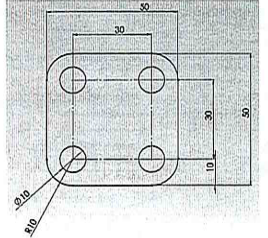 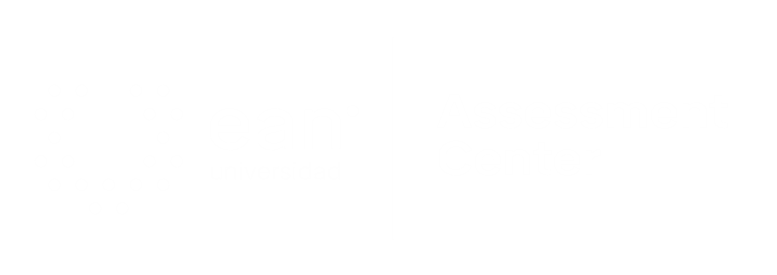 Enunciado
De acuerdo con la necesidad de la empresa determine cuál es la fuerza de la máquina troqueladora requerida:
Opciones de respuesta
20 toneladas.
40 toneladas.
50 toneladas.
100 toneladas.
b
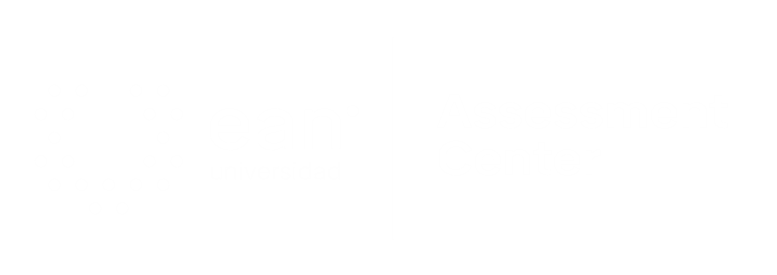 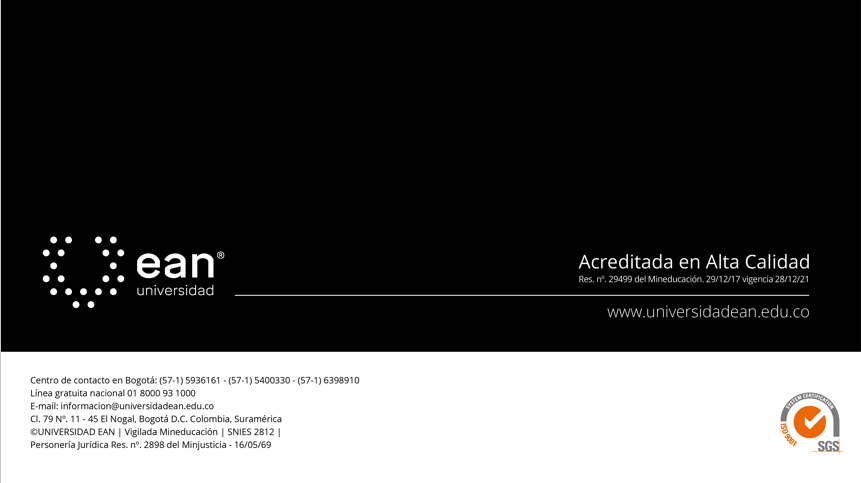